¿¿Cómo será nuestro futuro??
Capítulo 12 2a Parte El tiempo futuro
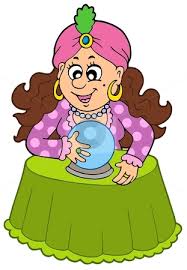 El medio ambiente y el futuro
Beberemos menos agua.
Hará mucho más calor.
No existirá la Antártica.
Habrá guerras por agua no por petróleo.
Muchas especies de animals morirán.
La gente se irá a otros planetas.
Canadá y Estados Unidos serán un solo país.
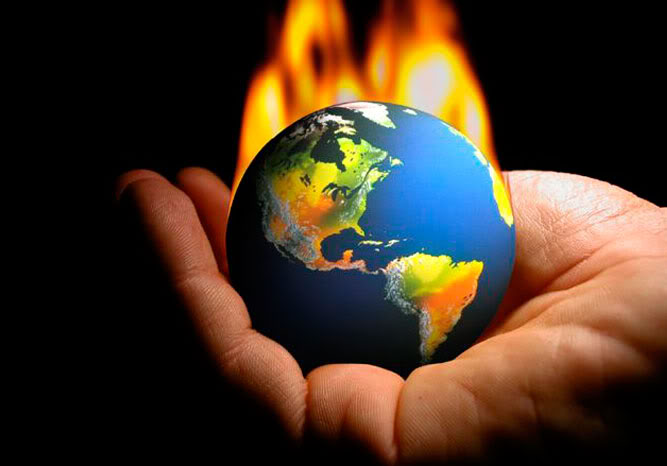 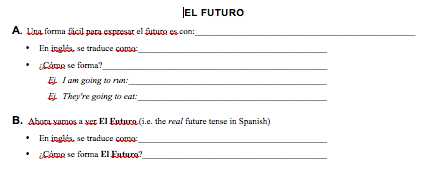 “the fake future”, near future, immediate future
“going to” [do whatever]
IR + “a” + un infinitivo
(Yo) voy a correr
(Ellos) van a comer
“will”/”shall” [do whatever]
un infinitivo + las terminaciones
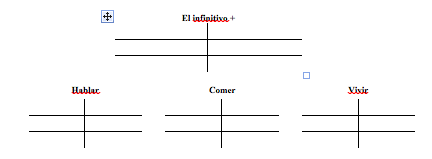 -é
-emos
-éis
-ás
-án
-á
hablaremos
comeremos
hablaré
viviremos
comeré
viviré
hablaréis
comeréis
hablarás
comerás
vivirás
viviréis
hablará
comerá
vivirá
vivirán
hablarán
comerán
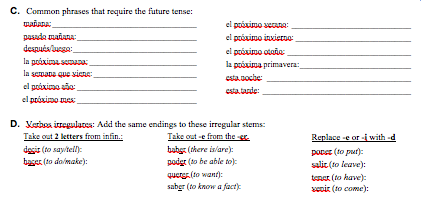 next summer
tomorrow
next winter
the day-after-tomorrow
later
next fall/autumn
next week
next spring
next week
tonight
next year
this afternoon
next month
habr-
dir-
pondr-
har-
podr-
saldr-
querr-
tendr-
sabr-
vendr-
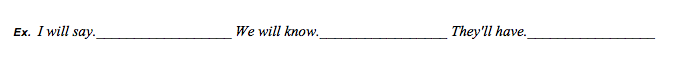 (nosotros) sabremos
(yo) diré
(ellos) tendrán
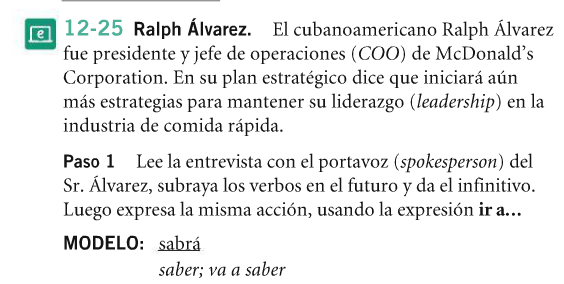 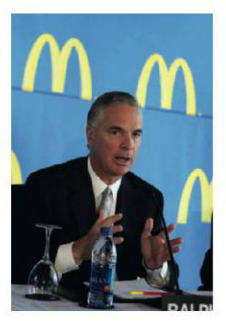